Paper  1: Developmental Psychology
Unit 1: Developmental PsychologyAttachment
Caregiver-infant interactions in humans: Reciprocity and interactional synchrony, Stages of attachment identified by Schaffer & Multiple attachments and the role of the father
Animal studies of attachment: Harlow & Lorenz
Explanations of attachment, including learning theory, Bowlby’s theory and the concepts of a critical period and an internal working model.
Types of attachment: secure attachment, insecure-avoidant and insecure resistant and the use of the “Strange Situation” in attachment research
Cultural variations in attachment including Van Ijzendoorn and Kroonenberg
Bowlby’s theory of maternal deprivation: Romanian orphan studies and the effects of institutional care.  
The influence of early attachment on child and adult relationships including the role of the internal working model
Caregiver-infant interactions in humans
Reciprocity and interactional synchrony
Stages of attachment identified by Schaffer & Multiple attachments 
The role of the father
Discuss…
What do you think is meant by the term Attachment in developmental psychology?
Can you think of anything/body you are attached to?
What observable behaviours do you think might indicate whether people are/are not attached?
Why do you think we might make attachments?
Caregiver-infant interactions in humans
Reciprocity and interactional synchrony
Stages of attachment identified by Schaffer & Multiple attachments 
The role of the father
What is an attachment?
“A strong emotional and reciprocal bond between two people, especially between an infant and its caregiver”
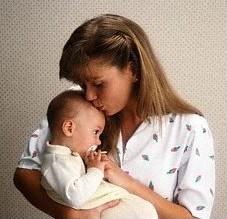 What is a bond?
“A collection of feelings that tie one individual to another”
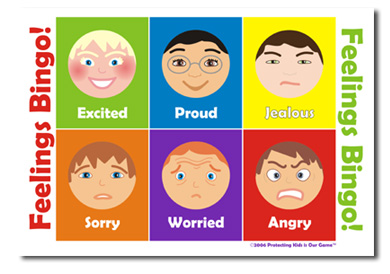 Attachment behaviours
Seeking proximity: A young baby may watch their caregiver carefully and cry if they move too far away. An older baby may crawl after their attachment figure.
Separation distress: A young infant may show distress when the caregiver leaves the room.
Joy on reunion: Welcome back their attachment figure.
Stranger anxiety: Wariness of those not known to them.
General orientation towards the caregiver: The baby may direct their attention towards their caregiver who will reciprocate
Caregiver-infant interactions in humans. Reciprocity and interactional synchrony
Activity: Using whiteboards
Identify the attachment behaviour being displayed in the following images
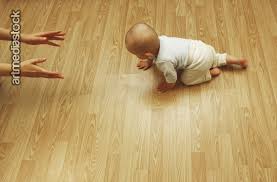 Seeking proximity:
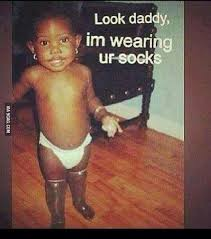 Orientation towards caregiver:
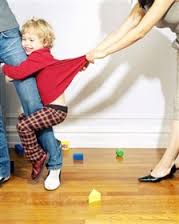 Separation distress:
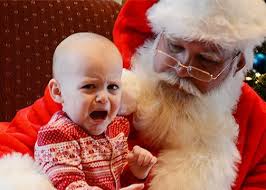 Stranger Anxiety:
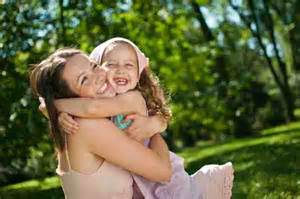 Joy on reunion:
Developmental Psychology. Types of Attachments
Attachment Recap
Define the following terms…WITHOUT NOTES!!
Attachment
Stranger Anxiety
Separation Anxiety
Reunion Behaviour
Attachment Recap
On the mini-whiteboard define the following terms…WITHOUT NOTES!!
Attachment
A strong emotional and reciprocal bond between an infant and its caregiver which develops over time and through interactions
Attachment Behaviours:
Stranger Anxiety
The distress/avoidance behaviours shown when a child is in the presence of a stranger
Separation Anxiety
The distress shown when a child is separated from its attachment figure (e.g. Mother)
Reunion Behaviour
The behaviour shown when the child and attachment figure (e.g. mother) are reunited
What behaviours are observable in this video clip?
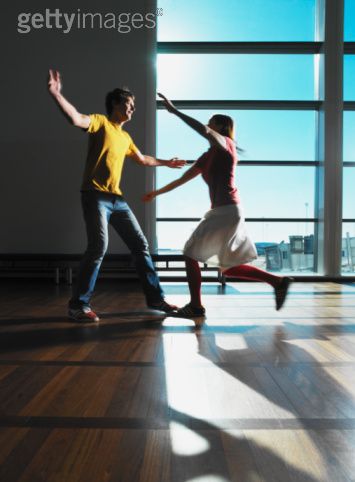 Reciprocity and interactional synchrony - Interaction
Research Task:
	Identify what the following terms mean and how they influence attachment between the main caregiver and the infant

Interactional synchrony 

Reciprocity 

Bodily contact
Application
Much of the research into caregiver-infant interaction has been carried out by the means of observation.
If the observation was video taped , how would this increase the validity of the study (2 Marks).
Explain how could the reliability of the observation be checked. (2 marks)
What would be the benefits of conducting research on interaction in a laboratory. (2 marks)
Evaluation of interaction
Why does the use of observation strengthen the validity of the research into infant-caregiver interaction?
Is there variation in interactional synchrony between different infants?
How can we be sure that the infant imitations of adult signals are conscious and deliberate?
Research by Meltzoff & Moore
Meltzoff & Moore (1977) observed the beginnings of interactional synchrony in infants as young as 2 weeks. An adult displayed one of three facial expressions or one of three distinctive gestures.
The child’s response was filmed and identified by independent observers. An association was found between the expression or gesture the adult had displayed and the actions of the babies.

In  a later study Meltzoff & Moore demonstrated the same synchrony with infants only three days old.
Further research
Isabella et.al found that securely attached mother infant pairs had shown more instances of interactional synchrony in the first year of life suggesting that strong emotional attachments are associated with high levels of synchrony.

Heimann showed that infants who demonstrate a lot of imitation from birth onwards have been found to have a better quality of relationship at 3 months. However, it isn’t clear whether the imitation is a cause or an effect of this early synchrony.
Exam Practise
In pairs write an answer to the following question:

Discuss infant-caregiver interactions. Refer to reciprocity and interactional synchrony in your answer (12 marks AS, 16 marks A level).

Use your notes from class and find evaluation points using the textbooks. Ensure your evaluation points are clear and well elaborated

(you have 25 minutes)
Apply it
Proud father Abdul was talking to his friend, as they were both watching Abdul’s wife, Tasneem, interacting with their baby daughter, Aisha.
“It’s amazing really” said Abdul. “Tasneem smiles, Aisha smiles back. Tasneem moves her head, Aisha moves hers, perfectly in time with each other”
“Yes”, agreed the friend “Its almost as if they are one person”.

With reference to Abdul’s conversation with his friend, outline two features of caregiver interaction ( 4 marks)
Answer: 4 marks
One example of the caregiver interaction shown is when Aisha smiles to Tasneem which is a social releaser as it makes Aisha, the baby more desirable, to be played with, showing secure attachment.
Another example, is imitation as Aisha imitates Tasneem’s behaviour like smiling and moving her head. This causes a close bond between Tasneem and Aisha as they spend longer time together doing the same behaviours.
Caregiver-infant interactions in humans
Reciprocity and interactional synchrony
Stages of attachment identified by Schaffer & Multiple attachments 
The role of the father
Stages of attachment identified by Schaffer & Multiple attachments
Research Task
Using your phones:

Research the following study by Schaffer and Emerson Glasgow baby study.
Answer the following questions:
1.How was the study carried out?
2. What did they find?
 You have 10 minutes – be ready to feedback
Background
Schaffer and Emerson observed babies for 18 months. 
They looked at the interactions between the baby and its carer’s
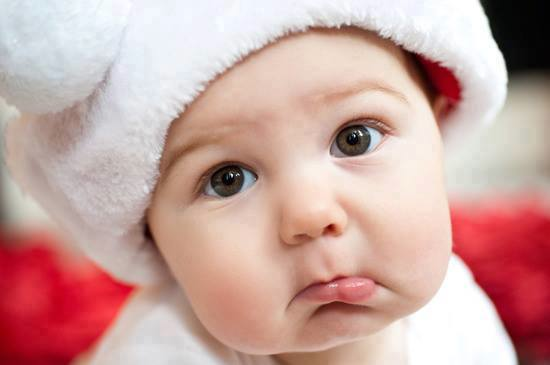 What sort of interactions were the researchers looking for?
Schaffer’s (1996) stages in the attachment process
Based upon these findings Schaffer proposed a four stage model:

Stage 1: Asocial phase, 0-8 weeks.
Stage 2: Indiscriminate attachment phase, 4 months to 6 months
Stage 3: Specific attachment phase, 7 months onwards.
Stage 4: Multiple attachment phase, 10/11 months onwards

In pairs: generate ideas regarding the changes that you think take place at each of these stages of  attachment.
The four stages of attachment…
Stage 1:
Up to 3 months old: This phase is known as ‘indiscriminate attachments’
The baby is not predisposed to a particular caregiver
Babies respond equally to all caregivers
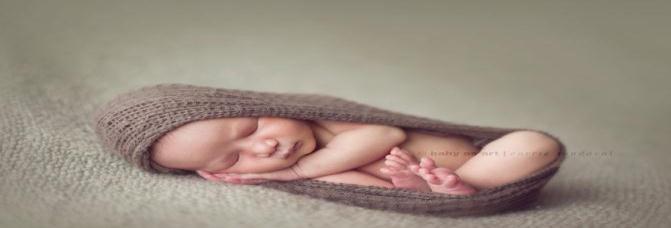 After four months…
Stage 2:
Preference for certain people/the beginnings of attachment
 Infants learn to distinguish primary and secondary caregivers but accept care from anyone. They do NOT yet display stranger anxiety. This stage is characterised by general sociability (enjoyment of being with people.
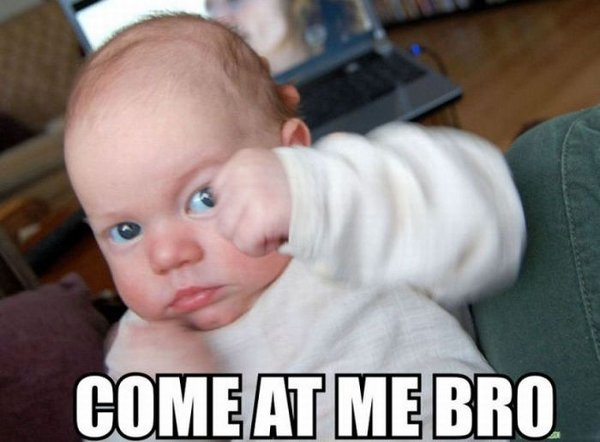 After 7 months…
Stage 3:
Specific/discriminate attachment.  
The baby looks to particular people for security, comfort and protection.  
The baby will show fear of strangers (stranger anxiety) and distress when separated from a special person (separation anxiety). 
This is a good thing as it illustrates that an attachment has been formed.
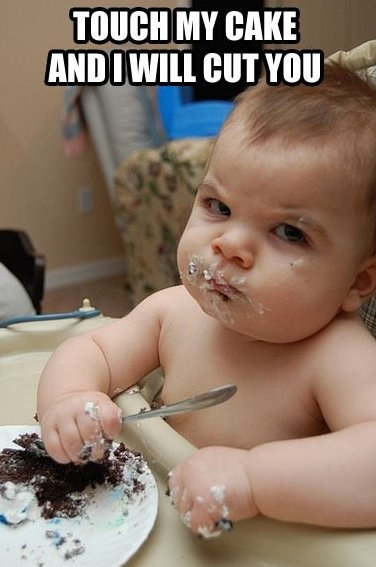 After 9 months
Stage 4:
Multiple attachments 
The baby becomes increasingly independent and forms several attachments.
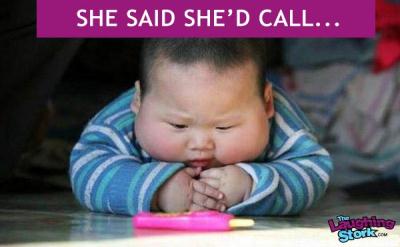 Evaluation
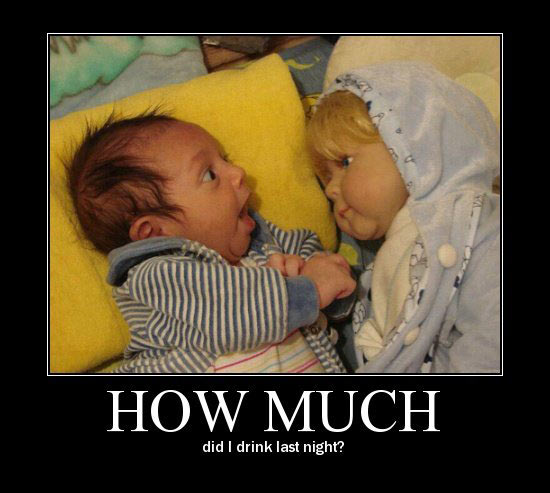 Unreliable data
The data collected by the researchers was based on mothers’ reports of their infants
What is the problem with this and how could it have affected the results?
Out of date research
This study was conducted in the 1960’s
What has changed since this time that could result in this study not being applicable anymore? 
If the study was repeated today would we get the same results?
Problems with a stage model
This theory offers four stages to describe the development children go through in their attachments. 
But what if, in some cultures, multiple attachments occur before single attachments? Does this make this  culture abnormal? Are they bad parents?
The problem is families are judged based on these inflexible  stages. If their child's attachment do not follow the stages it could reflect badly on them.
12 mark question planning
Describe and evaluate the stages of attachment identified by Schaffer and Emerson (12 marks)
Caregiver-infant interactions in humans
Reciprocity and interactional synchrony
Stages of attachment identified by Schaffer & Multiple attachments 
The role of the father
Preparation Task: The role of the father
Use the following textbooks
 p74 of AQA Psychology – Cara Flanagan

P107-108 of AQA endorsed psychology book- Jean Marc-Lawton  
Include: 
At least two studies that explore the role of the father in attachment. 
At least two evaluation points, well elaborated.
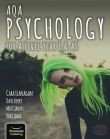 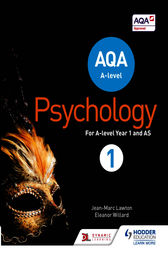 Feedback of Preparation Task: The role of the father
Pair / share:
Examine your partners H/W on the role of the father and see if you can gather anymore research or evaluation points to increase the depth/breadth of your work on the role of the father. 
Share/ compare your notes with another pair.

Feedback to the group
The role of the father in attachment : True or False?
Some researchers are interested in the role of the father as secondary attachment figures whereas other psychologists are more concerned with the father as the primary attachment figure.
True or False?
Schaffer & Emerson found that fathers were far more likely than mothers to be the primary attachment figure.
True or False?
Research has suggested that fathers behavioural style (how they interact/behave) with their children is different to that of mothers.
True or False?
Fathers are more likely to engage in comfort and support for the baby whereas mothers are more involved in physical play and taking risks.
True or False?
Lamb et.al has argued that a father’s role in their involvement can be assessed by 3 factors: a) interaction (how much the father engages with the infant); b) accessibility (how physically  and emotionally accessible he is)  and c) responsibility: the extent to which he takes on caretaking tasks.
True or False?
There is some evidence to suggest that when fathers take on the role of being the primary caregiver they adopt behaviours more typical of mothers.
True or False?
In recent times fathers have spent less time on looking after children.
True or False?
There are cultural variations in the role of the father.
True or False?
Freeman et al found that male children are more likely to prefer their father as an attachment figure than female children.
True or False?
Women are biologically adapted to feed the infant and produce the nurturing hormone oestrogen which may explain the different roles of father and mother.